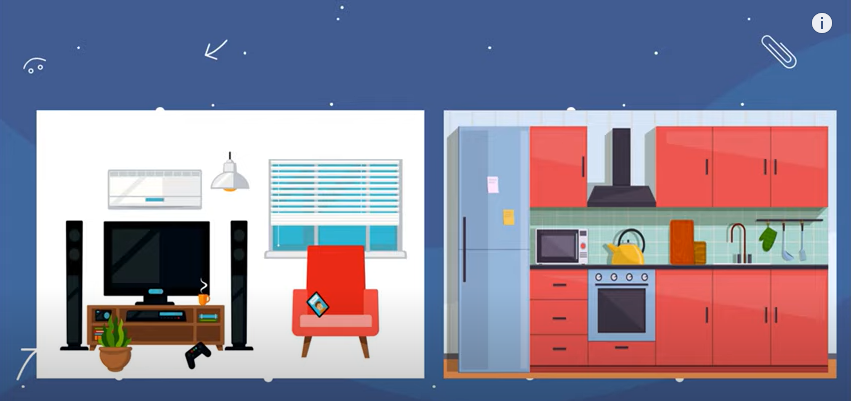 TRÒ CHƠI AI TINH MẮT HƠN
Hãy kể tên một số phát minh khoa học và công nghệ xuất hiện trong hình ?
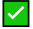 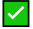 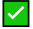 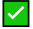 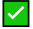 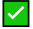 Tiết 1 - Bài 1
GIỚI THIỆU VỀ 
KHOA HỌC TỰ NHIÊN
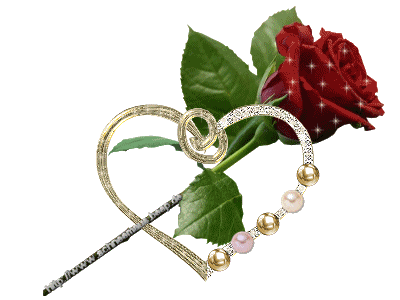 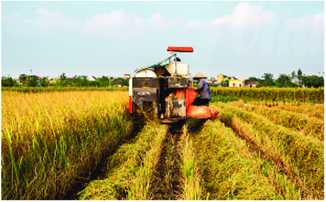 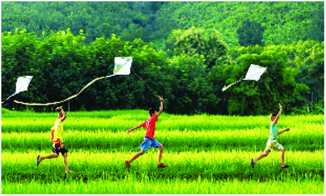 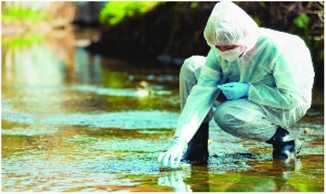 Hình 1.1. Thả diều
Hình 1.3. Gặt lúa
Hình 1.2. Lấy mẫu nước nghiên cứu
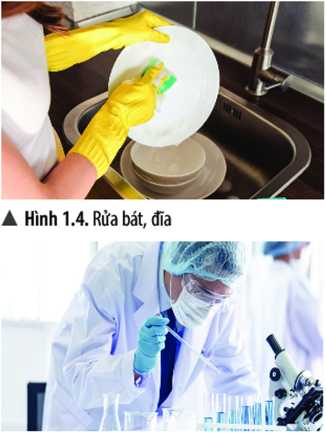 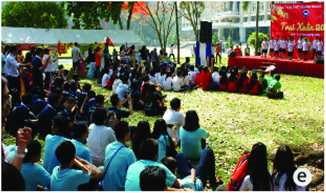 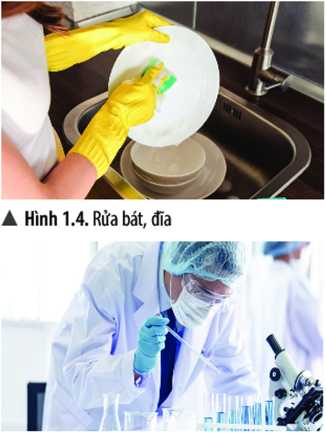 Hình 1.4. Rửa bát, đĩa
Hình 1.6. Làm thí nghiệm
Hình 1.5. Hoạt động tập thể
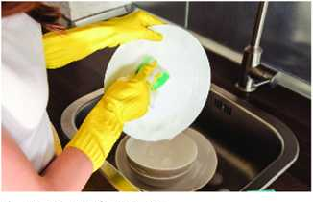 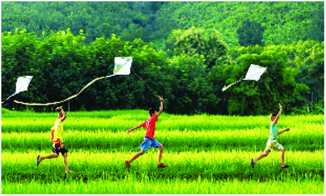 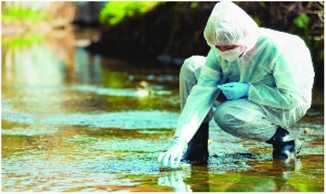 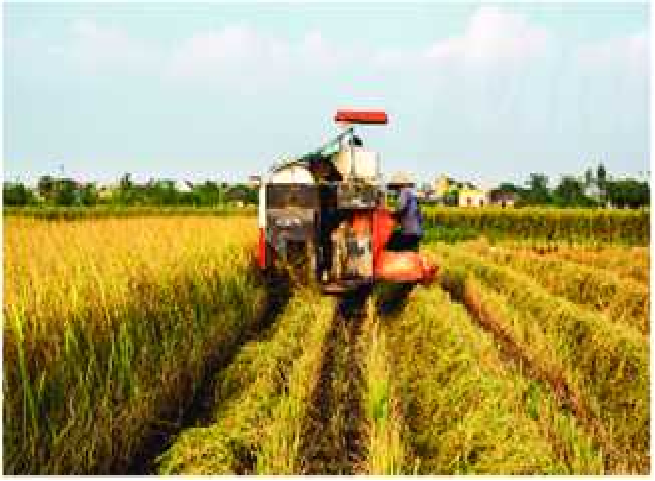 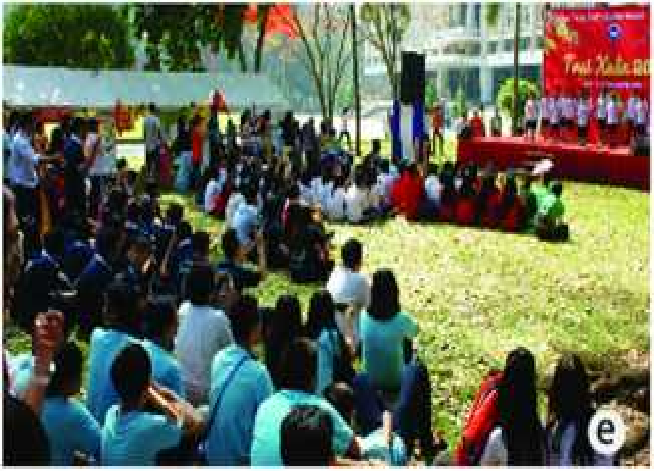 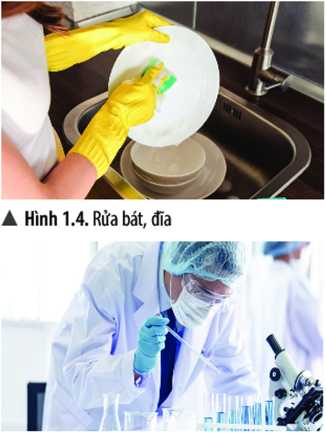 Theo dõi video tìm hiểu:  Khoa học tự nhiên là gì?
Hãy chọn các ý thích hợp dưới đây để hoàn thành khái niệm về KHTN :
Khoa học tự nhiên là ngành khoa học nghiên cứu về :
Các sự vật, hiện tượng tự nhiên
Các vùng đất, địa hình, dân cư
Các quy luật tự nhiên 
Những ảnh hưởng của tự nhiên đến con người và môi trường sống
KHOA HỌC TỰ NHIÊN
Là ngành khoa học nghiên cứu về
Sự  vật 
tự nhiên
Hiện tượng
tự nhiên
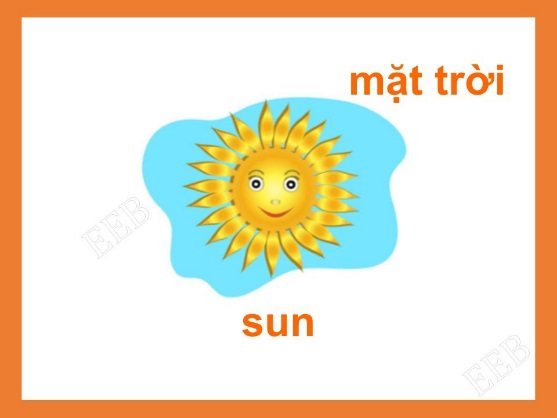 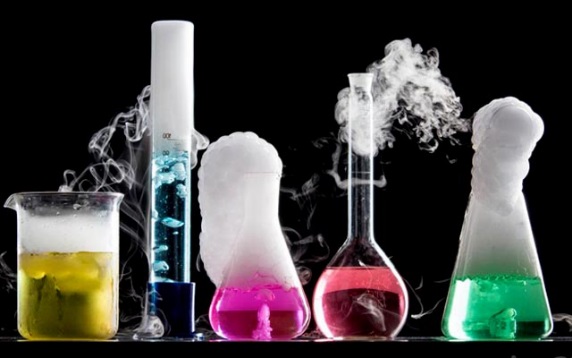 Quy luật 
tự nhiên
Những ảnh hưởng của chúng đến cuộc sống con người và môi trường
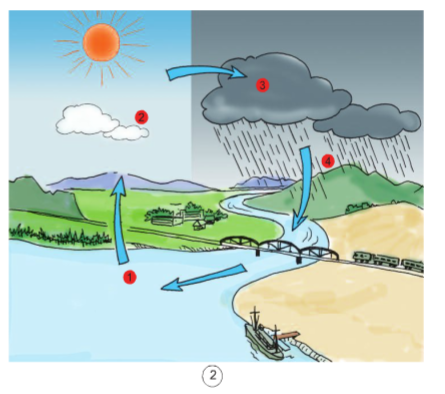 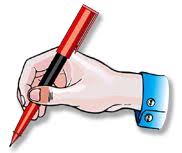 Tiết 1      Bài 1: GIỚI THIỆU VỀ KHOA HỌC TỰ NHIÊN
1. Khoa học tự nhiên
Khoa học tự nhiên là ngành khoa học nghiên cứu về các sự vật, hiện tượng, quy luật tự nhiên, những ảnh hưởng của chúng đến cuộc sống con người và môi trường.
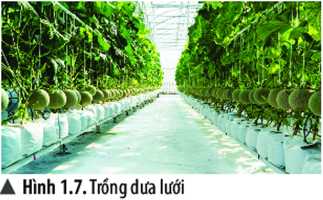 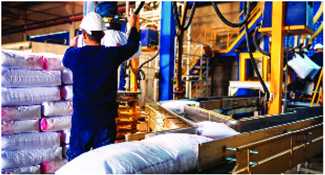 Hình 1.8. Sản xuất phân bón
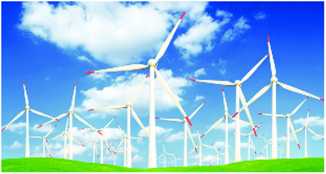 À Hình 1.9. Sửdụng năng lượng gió để sản xuất điện
HOẠT ĐỘNG NHÓM  (3ph)
Quan sát hình ảnh 1.7 đến hình 1.10 SGK hoạt động nhóm hoàn thành phiếu học tập : Ghép cột A với cột B cho phù hợp
KẾT QUẢ
Chú ý : 1 hình ảnh có thể đúng với nhiều vai trò . Vd : hình 1.8 – d,a,c
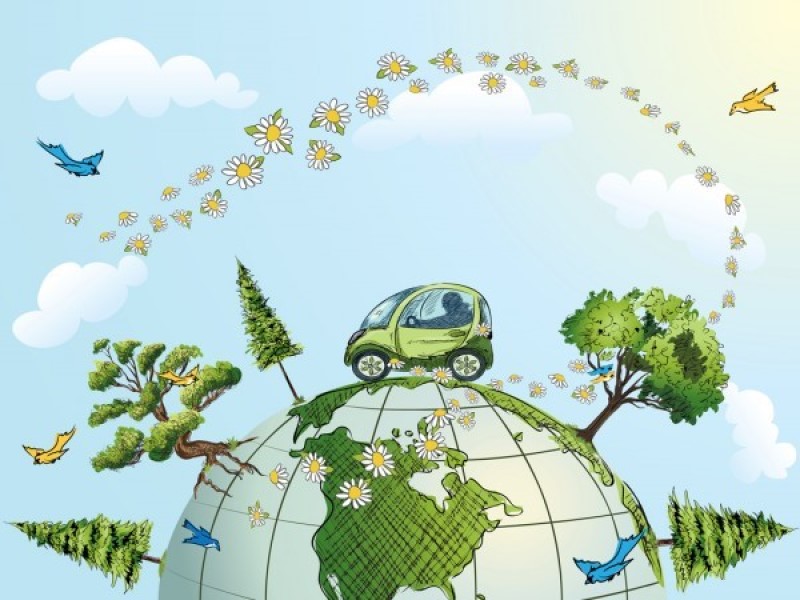 Hoạt động 
nghiên cứu khoa học
01
03
05
02
04
Nâng cao nhận thức của con người về thế giới 
       tự nhiên
Ứng dụng công nghệ vào cuộc sống, sản xuất, 
     kinh doanh
Chăm sóc sức khoẻ con người
Bảo vệ môi trường và phát triển bền vững
KHOA HỌC TỰ NHIÊN CÓ VAI TRÒ QUAN TRỌNG TRONG:
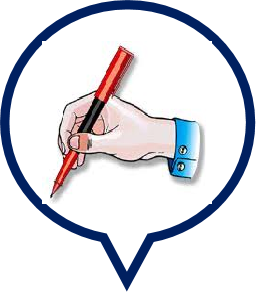 2. Vai trò của khoa học tự nhiên trong cuộc sống.
Khoa học tự nhiên có vai trò quan trọng trong:
Hoạt động nghiên cứu khoa học.
Nâng cao nhận thức của con người về thế giới tự nhiên.
Ứng dụng công nghệ vào cuộc sống, sản xuất, kinh doanh.
Chăm sóc sức khoẻ con người.
Bảo vệ môi trường và phát triển bền vững.
TRÒ CHƠI AI NHANH HƠN
1. Hoạt động nào sau đây của con người là hoạt động nghiên cứu khoa học?
A. Trổng hoa với quy mô lớn trong nhà kính.
B. Nghiên cứu vaccine phòng chống virus corona trong phòng thí nghiệm 
C. Sản xuất  muối ăn từ nước biển bằng phương pháp phơi cát.
D. Vận hành nhà máy thuỷ điện để sản xuất điện.
2. Hoạt động nào sau đây của con người không phải là hoạt động nghiên cứu khoa học?
Theo dõi nuôi cấy mô cây trồng trong phòng thí nghiệm.
B. Làm thí nghiệm điều chế các chất, 
C. Lấy mẫu đất để phân loại đất trồng.
D. Sản xuất phân bón hoá học.
LUYỆN TẬP
Em hãy kể tên một số hoạt động trong thực tế có đóng góp vai trò của khoa học tự nhiên.
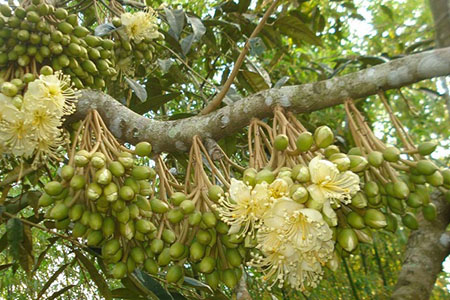 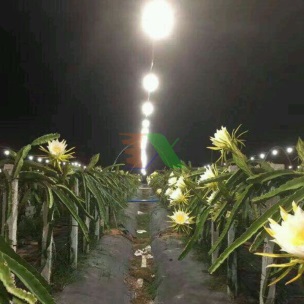 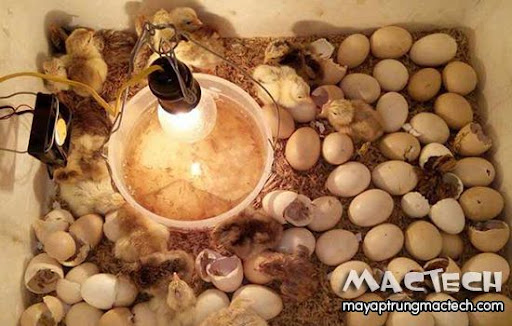 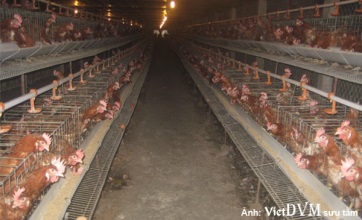 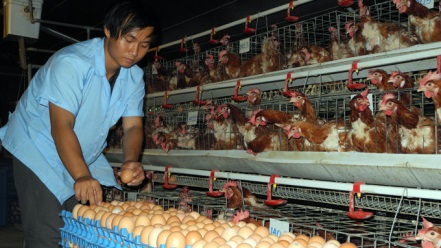 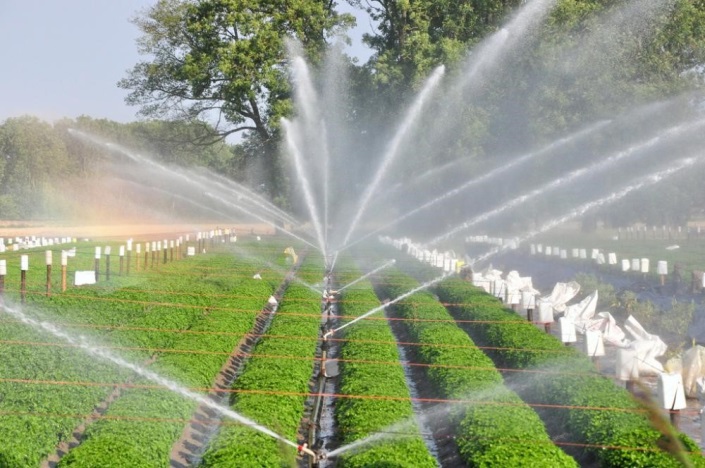 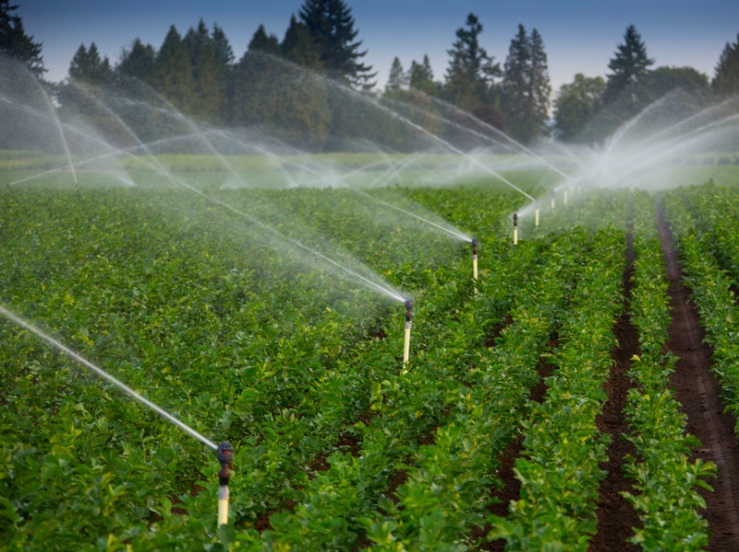 HƯỚNG DẨN TỰ HỌC
Viết bài trong sách giáo khoa phần nội dung có biểu tượng bàn tay cầm viết             và học thuộc nội dung đó.
Nêu lại được các ví dụ và bài tập đã học trên lớp.
3. Làm bài tập trong vở bài tập.
4. Xem trước bài 2: Các lĩnh vực chủ yếu của khoa học tự nhiên
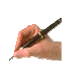